Реализация механизма регионального инвестиционного проекта (РИП) 
для поддержки субъектов инвестиционной деятельности, реализующих (планирующих реализовать) проекты, целью которых является производство товаров
Нормативная база
Региональный инвестиционный проект – инвестиционный проект, 
целью которого является производство товаров
Глава 3.3 Налогового кодекса Российской Федерации

Закон Свердловской области от 23 декабря 2020 года № 151-ОЗ «О внесении изменений в Закон Свердловской области «О государственной поддержке субъектов инвестиционной деятельности в Свердловской области» (ст. 38-3)

Закон Свердловской области от 23 декабря 2020 года № 148-ОЗ «О внесении изменений в статьи 2 и 3 Закона Свердловской области "О ставке налога на прибыль организаций для отдельных категорий налогоплательщиков в Свердловской области» (ставка налога 10%)
2
Налоговый кодекс Российской Федерации
Требования к РИП, установленные законодательством 
Российской Федерации (НК РФ)
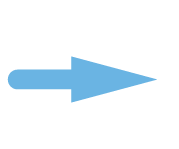 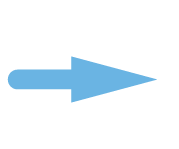 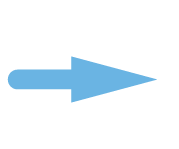 участник РИП:
регистрация ЮЛ на территории субъекта, отсутствие обособленных подразделений за пределами субъекта, 
не применение спец. налоговых режимов, ЮЛ не является участником КГН, НКО, банком, страховой организацией, НПФ, участником рынка ценных бумаг, клиринговой организацией, резидентом ОЭЗ, ТОСЭР, участником РИП
состав капитальных вложений:
создание (приобретение) амортизируемого имущества, ПИР, новое строительство, тех.перевооружение, модернизация ОС, реконструкция зданий, приобретение машин, оборудования, инструментов, инвентаря
объем капитальных вложений:
от 50 до 500 млн. рублей (3 года)*; 
от 500 млн. рублей 
(5 лет)* 
*со дня включения организации в реестр участников РИП
3
Закон Свердловской области от 23 декабря 2020 года № 151-ОЗ
Требования к РИП, установленные законодательством 
Свердловской области (Закон № 151-ОЗ)
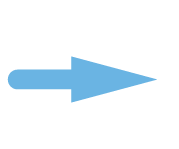 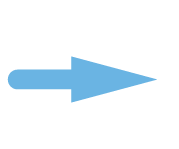 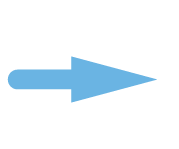 имущество:
не предполагается
приобретение имущества у лиц, являющихся взаимозависимыми и (или) аффилированными по отношению к участнику РИП;
использование имущества, приобретенного ранее дня включения в реестр участников РИП
виды деятельности:
исключены
производство товаров, реализация которых осуществляется по государственным регулируемым ценам (тарифам);
«Строительство»;
«Деятельность финансовая и страховая»
заработная плата:
первый год получения прибыли от РИП − не менее 100% среднемесячной заработной платы работников по полному кругу организаций по ОКВЭД*
     в Свердловской области 
     за предшествующий год;
второй и последующие годы – 
     не менее 110%;
     * ОКВЭД проекта в соответствии с 
      подклассом, удельный вес доходов 
      участника РИП – не менее 90%.
4
Особенности налоговой преференции
Особенности применения налоговой льготы по налогу на прибыль организаций

Применение пониженной ставки по налогу на прибыль организаций (10%):
ко всей налоговой базе (доходы от реализации товаров РИП – не менее 90% всех доходов, учитываемых при определении налоговой базы по налогу;

к налоговой базе от деятельности в рамках РИП (ведение раздельного учета доходов (расходов) РИП и иной деятельности);

закрепление метода в учетной политике (на весь срок РИП);

налоговая льгота применяется после получения первой прибыли 
    от реализации товаров РИП при условии достижения уровня заработной 
    платы, установленного статьей 38-3 Закона Свердловской области № 43-ОЗ.
5
Порядок включения в реестр РИП
Порядок включения в реестр 
региональных инвестиционных проектов
1. Подача заявления и пакета документов в Министерство инвестиций
    и развития Свердловской области

2. Проверка пакета документов и принятие к рассмотрению заявления

3. Рассмотрение заявления и пакета документов 
    на Правительственной комиссии

4. Принятие решения о включении в реестр РИП – распоряжение
    Правительства Свердловской области

5. Направление решения о включении в реестр РИП 
    в уполномоченный орган (реестр ведется на федеральном уровне)
6